ประกาศคณะกรรมการคุ้มครองการรับงานไปทำที่บ้าน เรื่อง อัตราค่าตอบแทนในงานที่รับไปทำที่บ้านวันที่ประกาศในราชกิจจานุเบกษา 31-10-2559
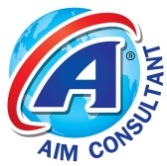 สรุปสาระสำคัญ
ประกาศคณะกรรมการคุ้มครองการรับงานไปทำที่บ้าน
โดยที่มาตรา ๑๖ วรรคหนึ่ง แห่งพระราชบัญญัติคุ้มครองผู้รับงานไปทำที่บ้าน พ.ศ. ๒๕๕๓ การกำหนดค่าตอบแทนในงานที่รับไปทำที่บ้าน หากงานที่รับไปทำที่บ้านมีลักษณะและคุณภาพอย่างเดียวกันและปริมาณเท่ากัน ให้ผู้จ้างงานกำหนดค่าตอบแทนให้แก่ผู้รับงานไปทำที่บ้านไม่น้อยกว่าอัตราค่าจ้างตามกฎหมายว่าด้วยการคุ้มครองแรงงานตามที่คณะกรรมการคุ้มครองการรับงานไปทำที่บ้านกำหนดและต้องไม่เป็นการเลือกปฏิบัติอาศัยอำนาจตามความในมาตรา ๑๖ วรรคหนึ่ง และมาตรา ๒๘ (๓) แห่งพระราชบัญญัติคุ้มครองผู้รับงานไปทำที่บ้าน พ.ศ. ๒๕๕๓ คณะกรรมการคุ้มครองการรับงานไปทำที่บ้านจึงออกประกาศไว้ดังต่อไปนี้
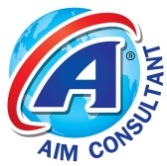